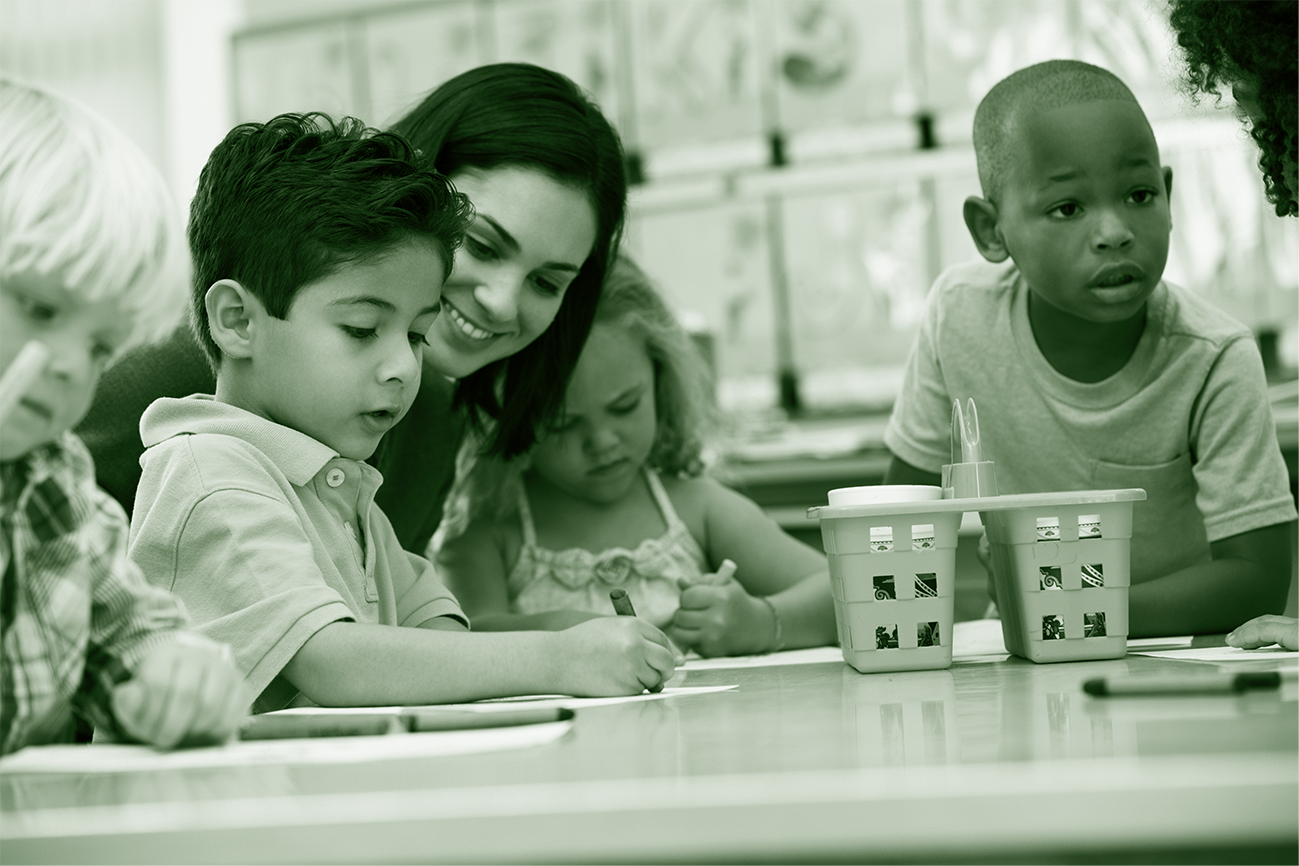 SchoolFundingBallot
Time for Action
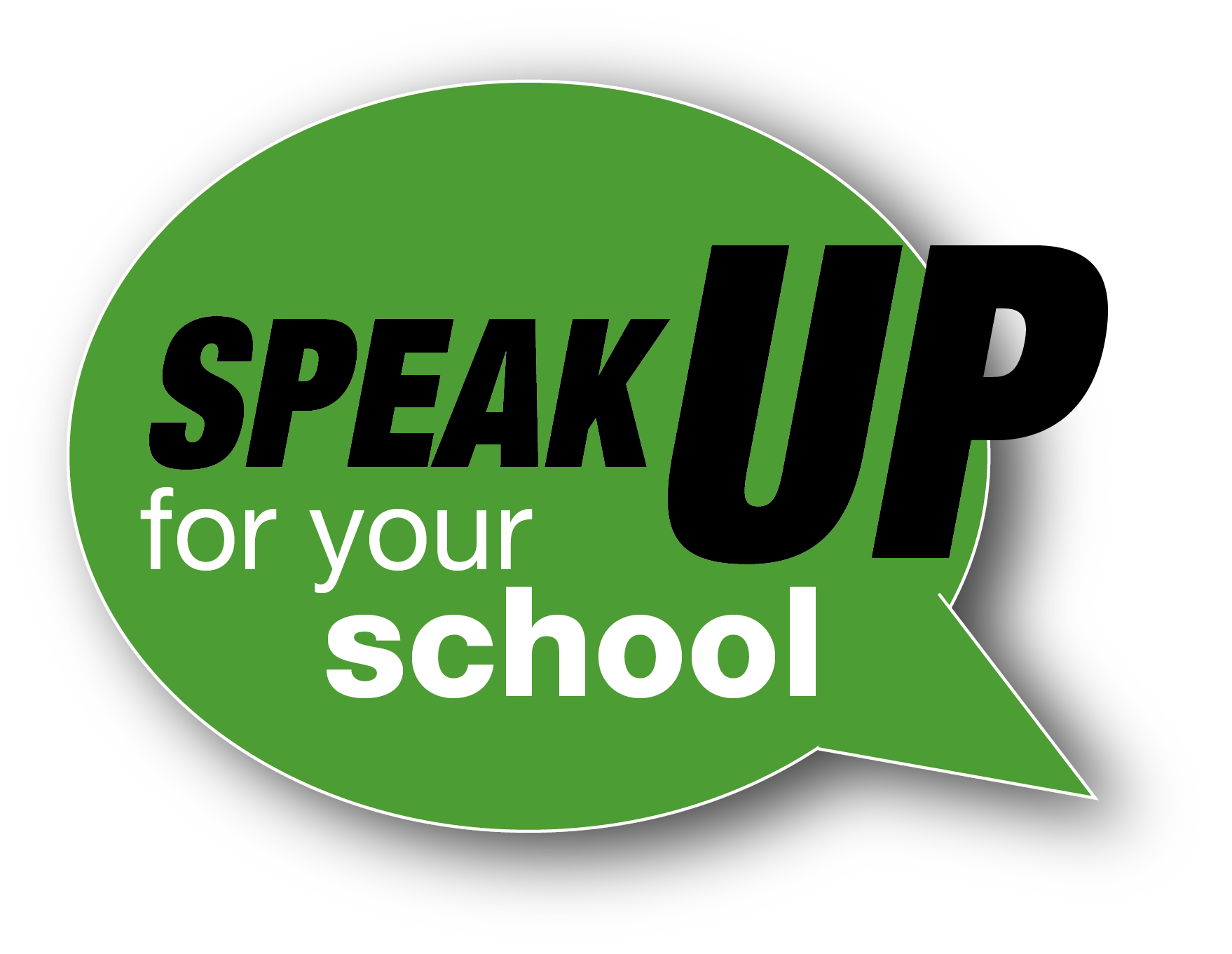 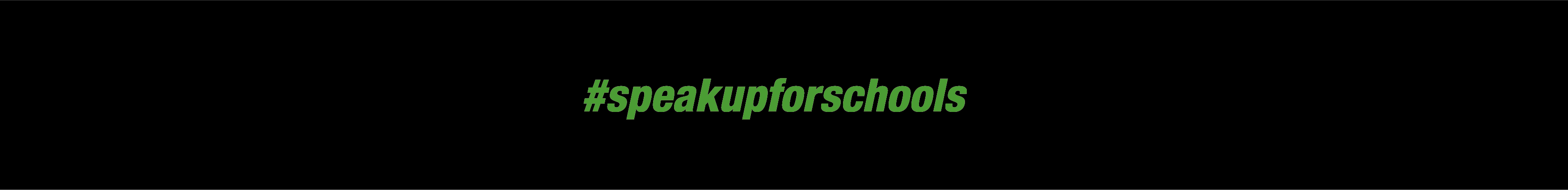 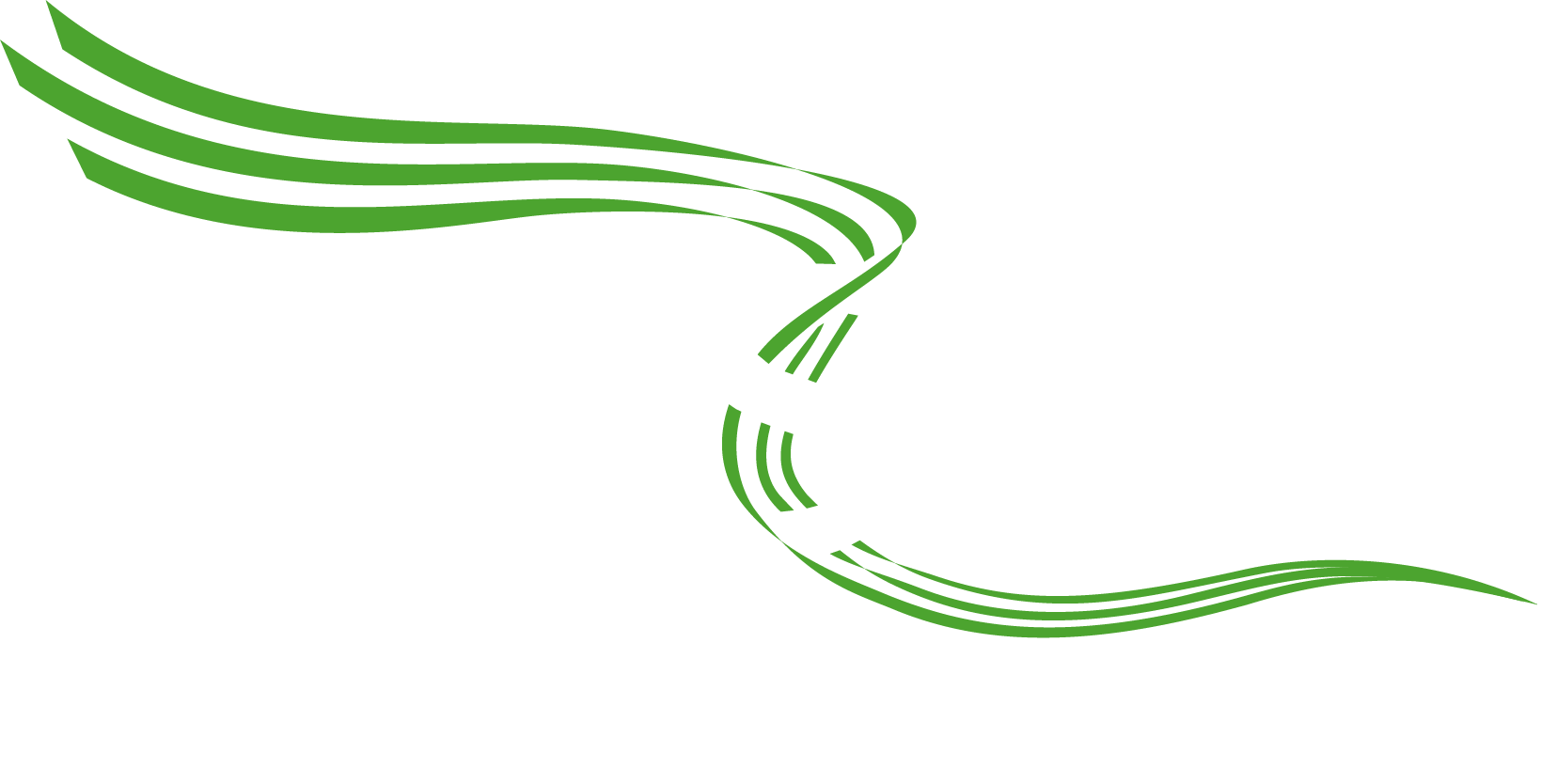 Funding cuts – the facts
‘Real term’ cuts of £2.8 billion since 2015
Primary schools have had an average cut of £45,000 each year
Secondary  schools average cut of £185,000 each year
But each school is different – check out your school at: www.schoolcuts.org.uk
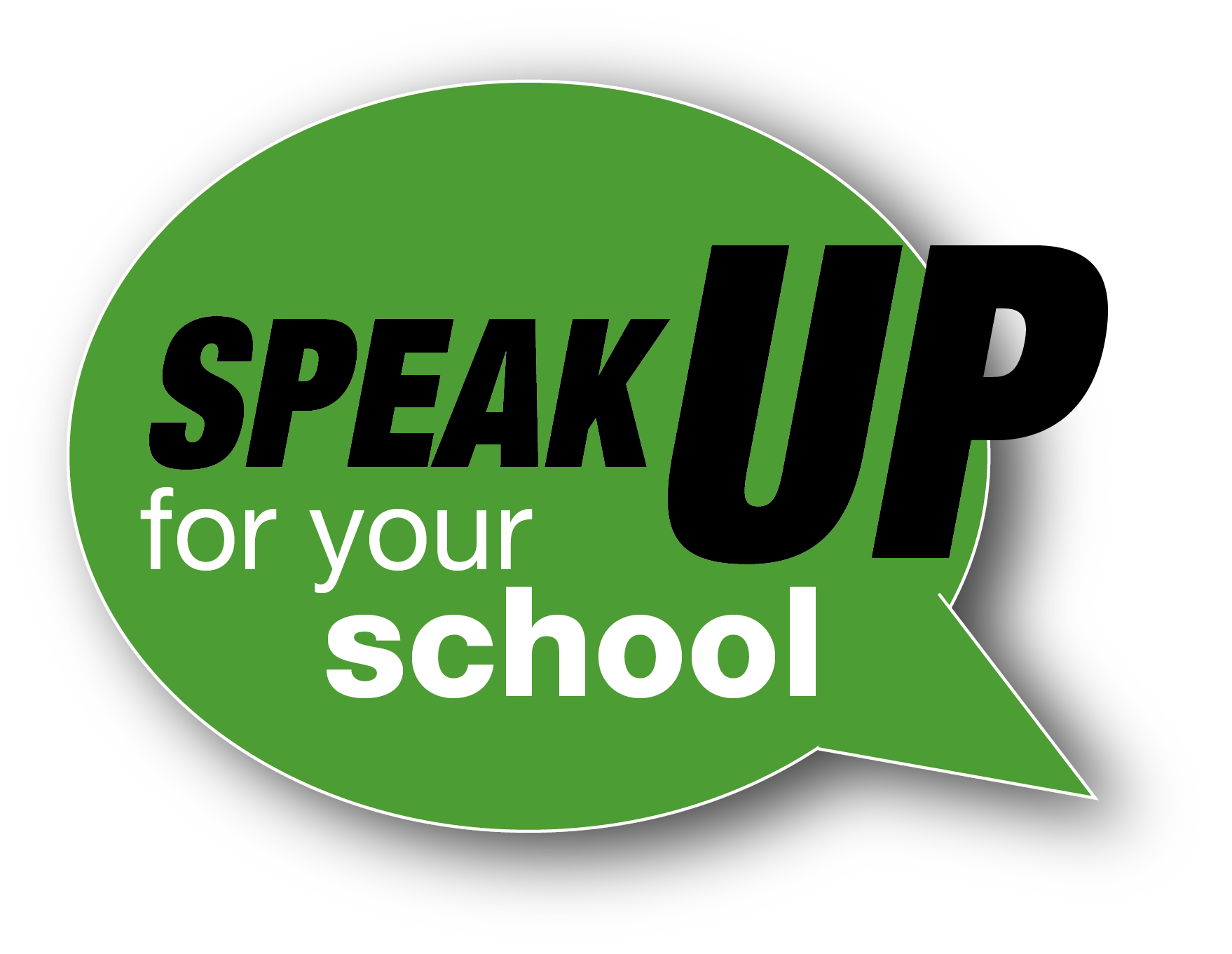 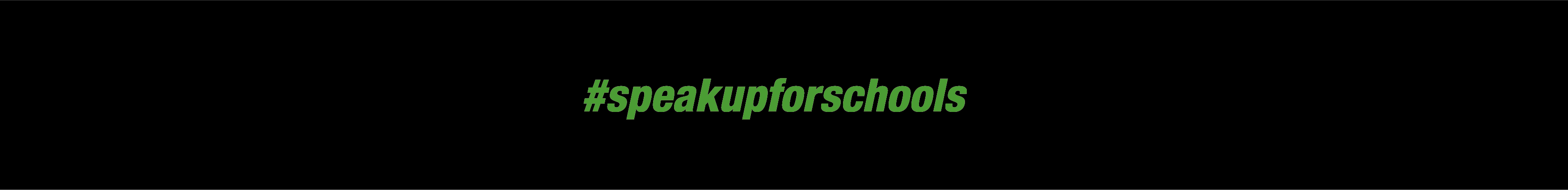 [Speaker Notes: Notes:
The government say that they are spending more money on schools than ever before.

This is true, however this is because schools receive money based on the number of pupils they have and there are more pupils than ever before. More pupils = more money.  
 
But in reality school funding has fallen behind. It has not been increased in line with inflation and schools have not received extra money for additional costs such as higher national insurance contributions, pension increases, nor enough to fully fund recent pay increases   This is what we mean by ‘real terms’ cuts.

The slide shows the average cuts that  primary and secondary schools have faced 
 
UNISON is part of the School Cuts Coalition. This was set up by education unions and is working with parent groups, governors and others to highlight problems caused by the funding cuts.

If you go to the School Cuts website it will show you how much your own school has lost.  
 
(Note for presenter – if you have access to wi-fi, you  might be able to go to the website to show members in the school you are in the actual amount).]
New government funding - 2018
£400 million for ‘little extras’ – for one year
£350 million for SEND funding – over 2 years
One offs, not coherent, not long term
Need a long term plan like the NHS (which is receiving an increase of £20 billion a year!)
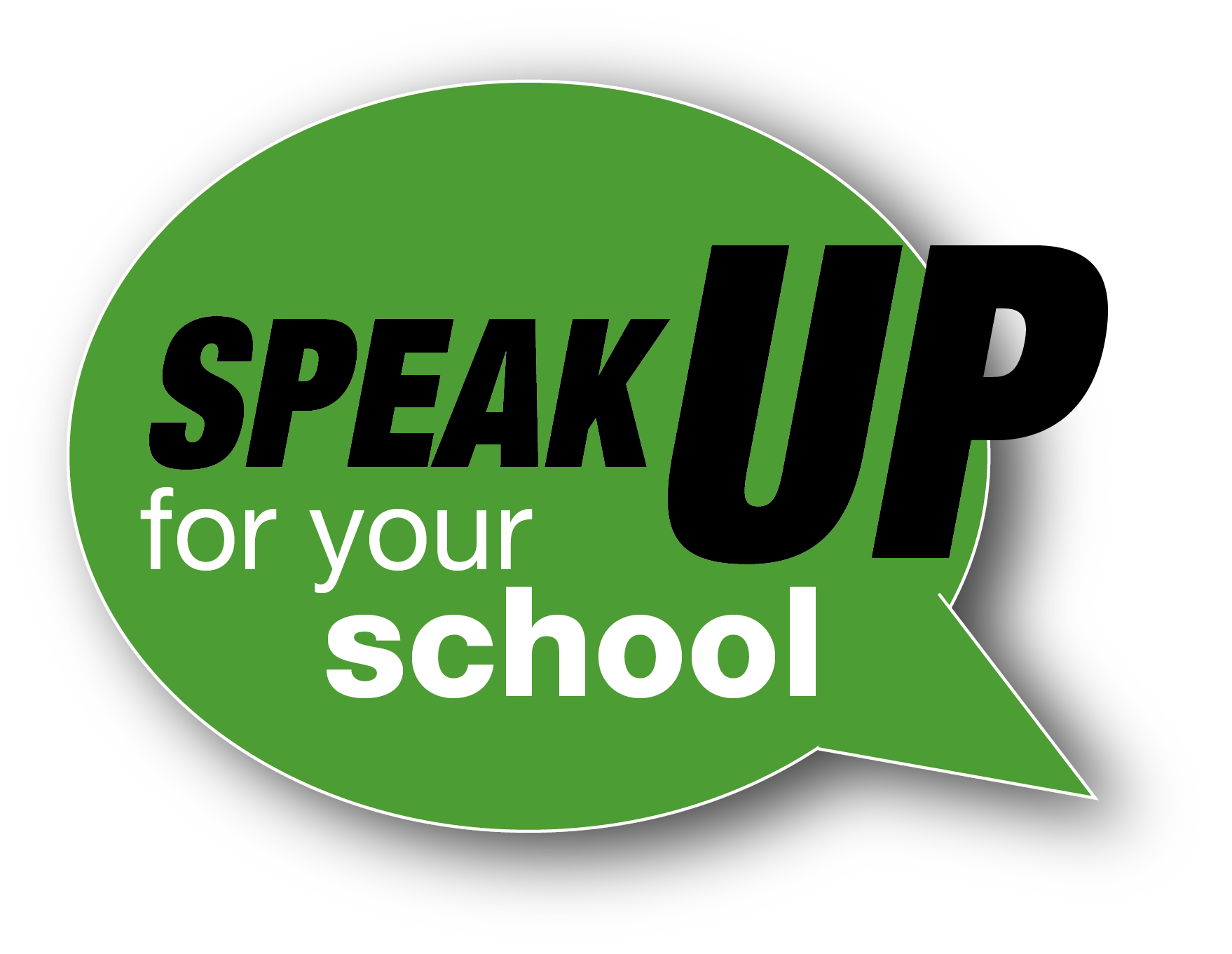 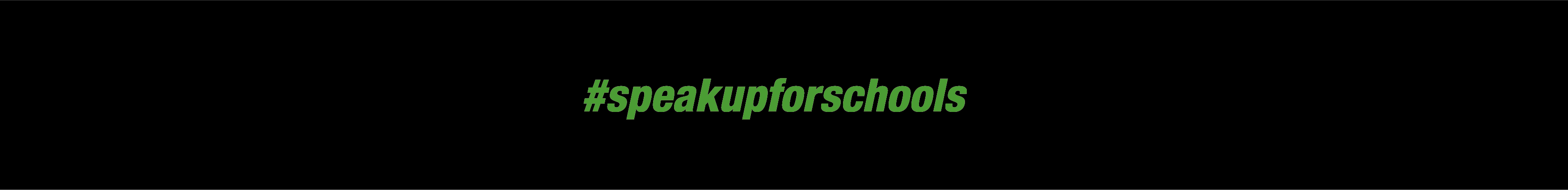 [Speaker Notes: The Chancellor in the 2018 autumn budget said that he was allocating more money to schools.

However it turned out to be a one off £400 million payment for schools to use on capital projects – such as mending buildings. Insultingly he said the money was for ‘little extras’.

This is a drop in the ocean when the National Audit Office says that schools need £6.7 billion pounds to bring them up to scratch!
 
More recently the Secretary of State for Education Damian Hinds found £350million for spending on Special Education Needs and Disabilities (SEND) pupils to support increased demands. Again this is short term -  it was found from underspends from other education projects. The Local Government Association estimates that councils need £536 million just to make up for last year’s shortfall on SEND spending. 
 
We need more than one off handouts, we need long term sustained funding, which allows schools to plan ahead and staff to feel secure in their jobs. 

This is what they have had for the NHS -  a long term plan that will see an extra £20 billion invested in the health service. The NHS could still do with more but schools are on the brink now with no additional  long term guaranteed funding. 

The government needs to ensure that all public services are funded properly.]
Support staff – cuts and restructuring
Overall increase in support staff up to 2016 – but only in primary schools  
Big job losses in secondary schools: eg 10% cuts in technicians and teaching assistants since 2013
2017 onwards - job losses across all school types 
UNISON surveys 2018:
33% cut in staff delivering pastoral care last year 
76% recently subject to restructuring and 38% said more than one restructure in the last 5 years.
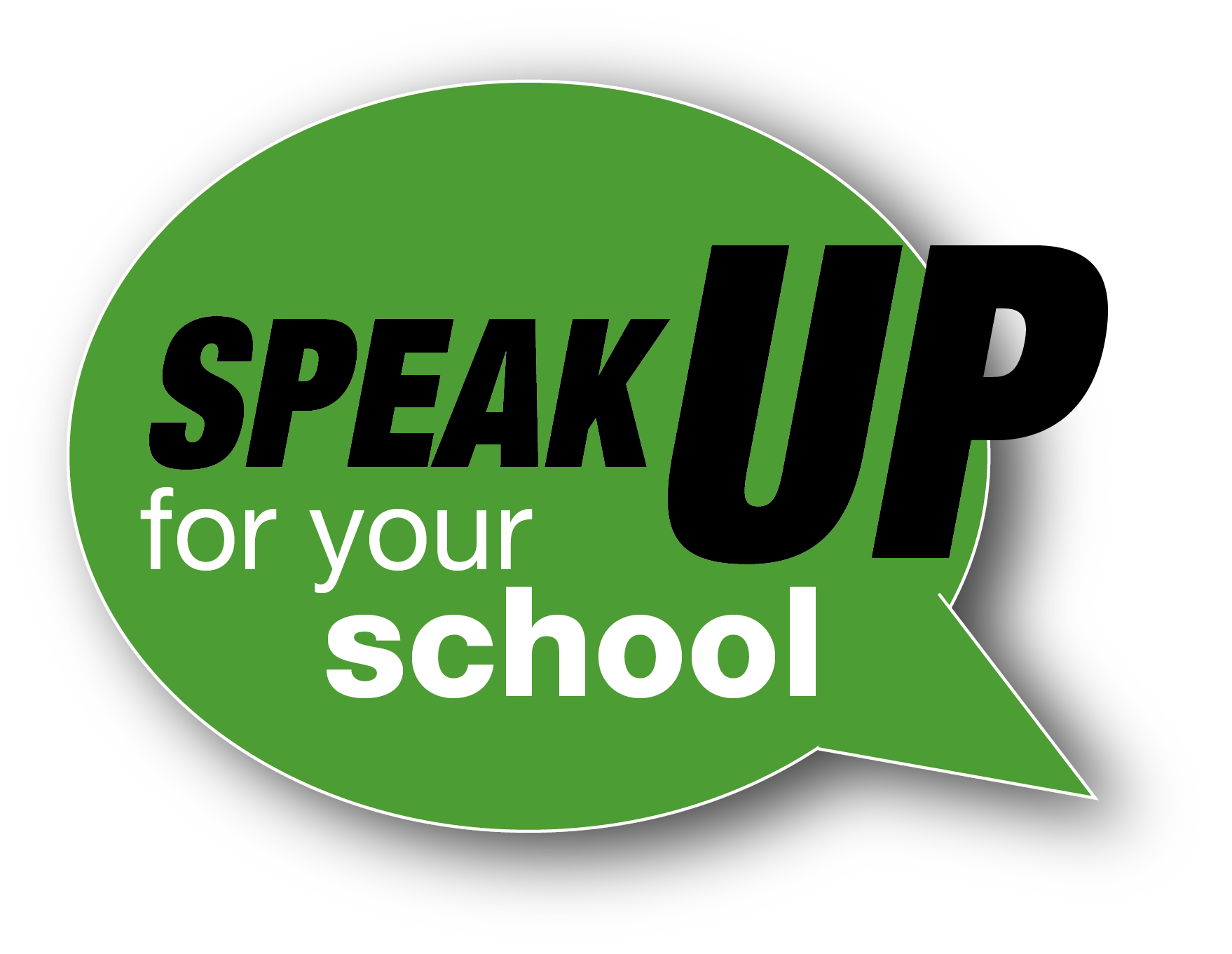 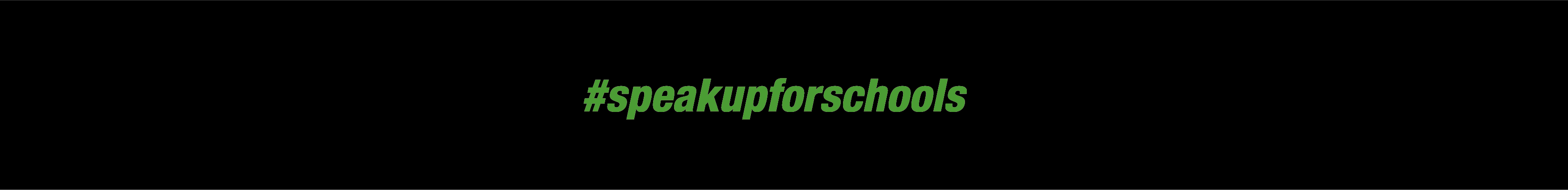 [Speaker Notes: The government says that support staff numbers have increased. This was true before 2017 – but not now.

The additional staff were needed because of increases in pupils in primary schools in many areas in England. However even in those schools which  saw staff numbers they did not increase in proportion to the additional number of pupils. So workload still went up for staff in these primaries. 
 
Also the government’s claim hides the desperate picture in secondary schools - which have seen continued staff cuts since 2013. 

The most recent government workforce survey showed that now staff numbers in primaries are being cut  –  as pupil numbers continue to grow. 

And the additional pupils in primaries are about to go to secondary school, so there will be even more pressure on staff. 

UNISON has run a series of surveys in recent years that show the impact.

Our most recent survey showed that cuts were particularly affecting staff providing pastoral support for pupils.

And unlessthings change schools will continue to be forced to restructure as they struggle to make ends meet.]
Impact on staff and pupils
Increased stress and workload (UNISON surveys)
Over a quarter of staff work more than 6 unpaid hours a week
70% do work previously done by higher grade staff and half not trained to do it. 
20% had time off with work stress related issues in last five years
90% of pastoral care staff regularly go home worrying about pupil welfare/safety
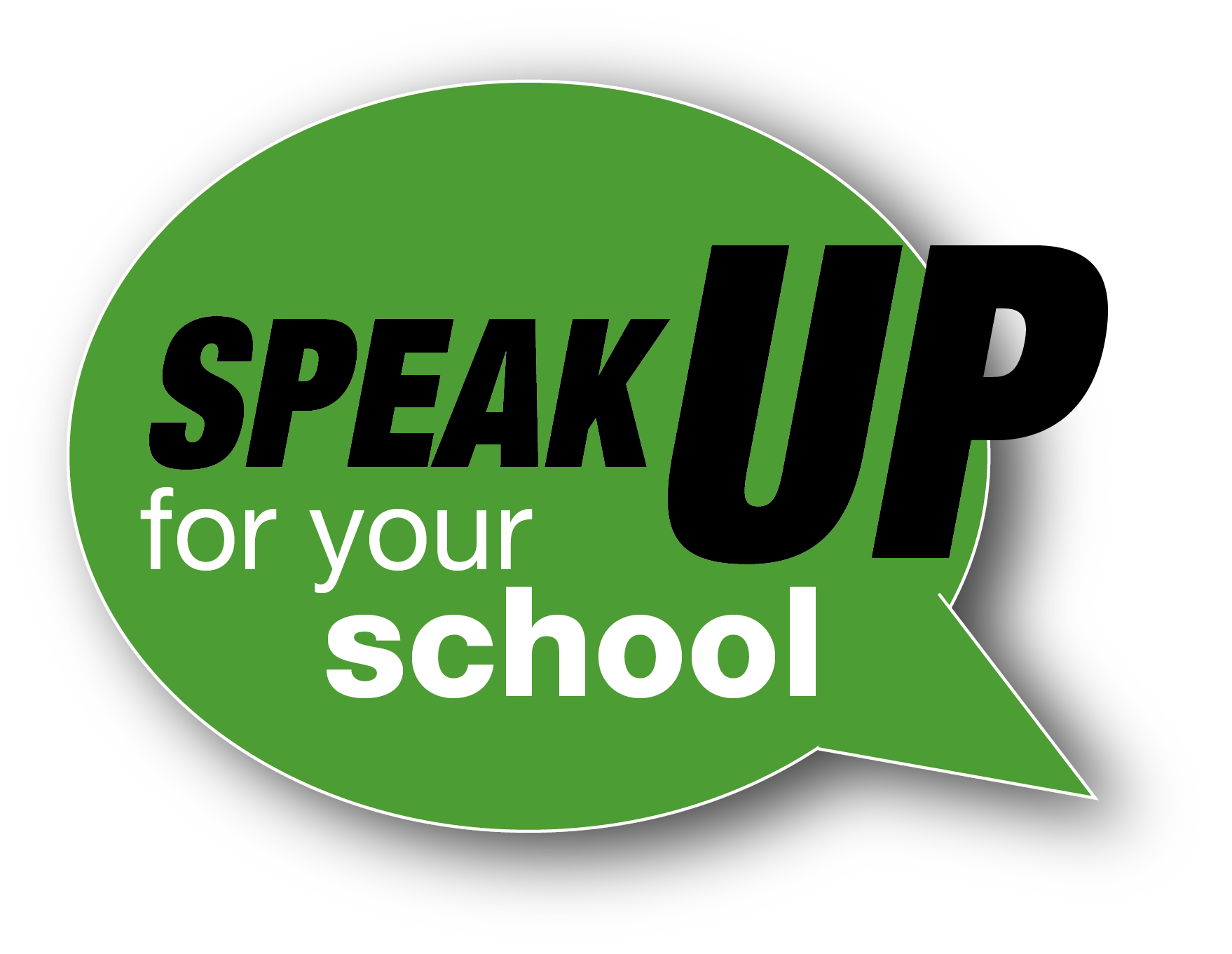 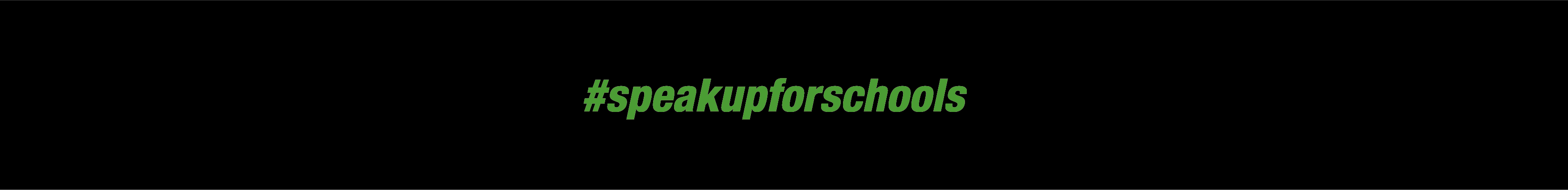 [Speaker Notes: These shocking figures show the impact on staff and the knock on effects on pupils.

And its not just us who  say there are problems.  Head Teachers are tearing their hair out and parents organisations and governors are also complaining.

In fact the only ones with their heads in the sand appear to be the government and some of their senior officials. 

They are the ones who say that there is not a funding crisis and that schools can make even more ‘efficiency savings’ without  this having an impact on pupils. We know this is nonsense.]
Need for a ballot
No evidence that the funding crisis will get better
We have written, lobbied and campaigned
Government response is dribs and drabs of money
If no change - how many more people will leave, become ill or get worse pay and conditions? 
Comprehensive Spending Review  in 2019
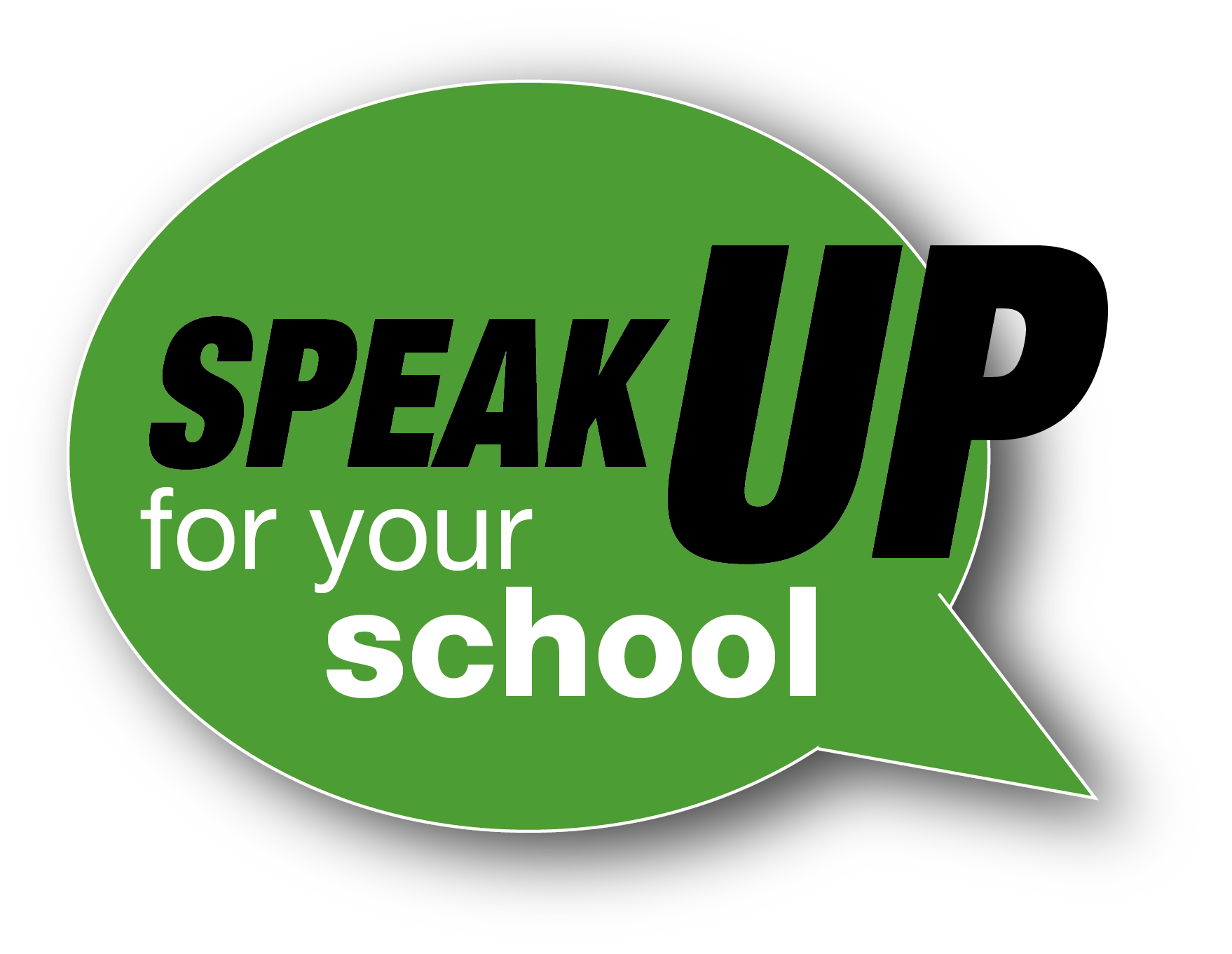 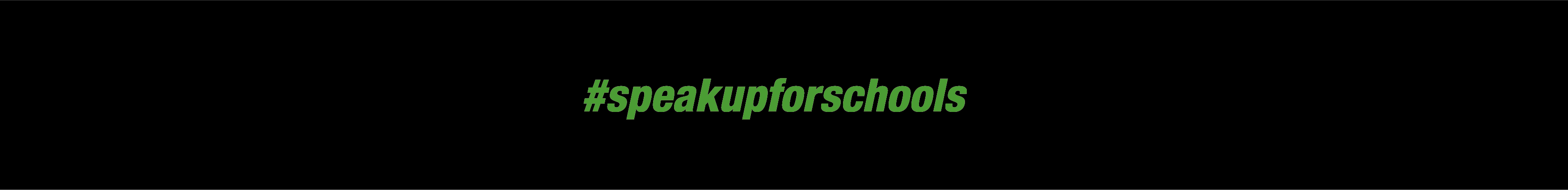 [Speaker Notes: The government needs to get real and face up to the problems that schools are facing. 

We have campaigned hard to get them to change course.
 
And our School Cuts Coalition campaign has had some successes:
 
At the last General Election, pollsters estimated that the school cuts campaign affected three quarter of a million votes. As a result the government put in some extra funding to ensure that additional planned cuts to school budgets didn’t happen. And as I said earlier the government found some ‘little extras’ in the budget and additional  money for SEND.
 
But we need to increase the pressure if we are to get real significant and long term funding increases – like the NHS. 

Next year sees the Comprehensive Spending Review. This is the process that the government uses to set its spending priorities for the next three years.  We need to make sure that  schools are at the front of the queue when the government decides where it will put in more money. To do this we need to campaign hard and show a strong and determined front -  now.]
Members covered & ballot questions
We are balloting members employed by publicly funded schools/academies & free schools/local authorities. Not staff in independent schools, contractor staff etc. for legal reasons 
Questions on the ballot form:
 1. Do you believe that government funding cuts are having a negative effect on jobs, workloads, stress, pay and terms and conditions in your schools?
 2. Do you  believe that UNISON should continue to campaign on school funding for jobs, pay and terms and conditions? 
3. Would you be prepared to take industrial action to secure more money for jobs, pay and terms and conditions in schools?
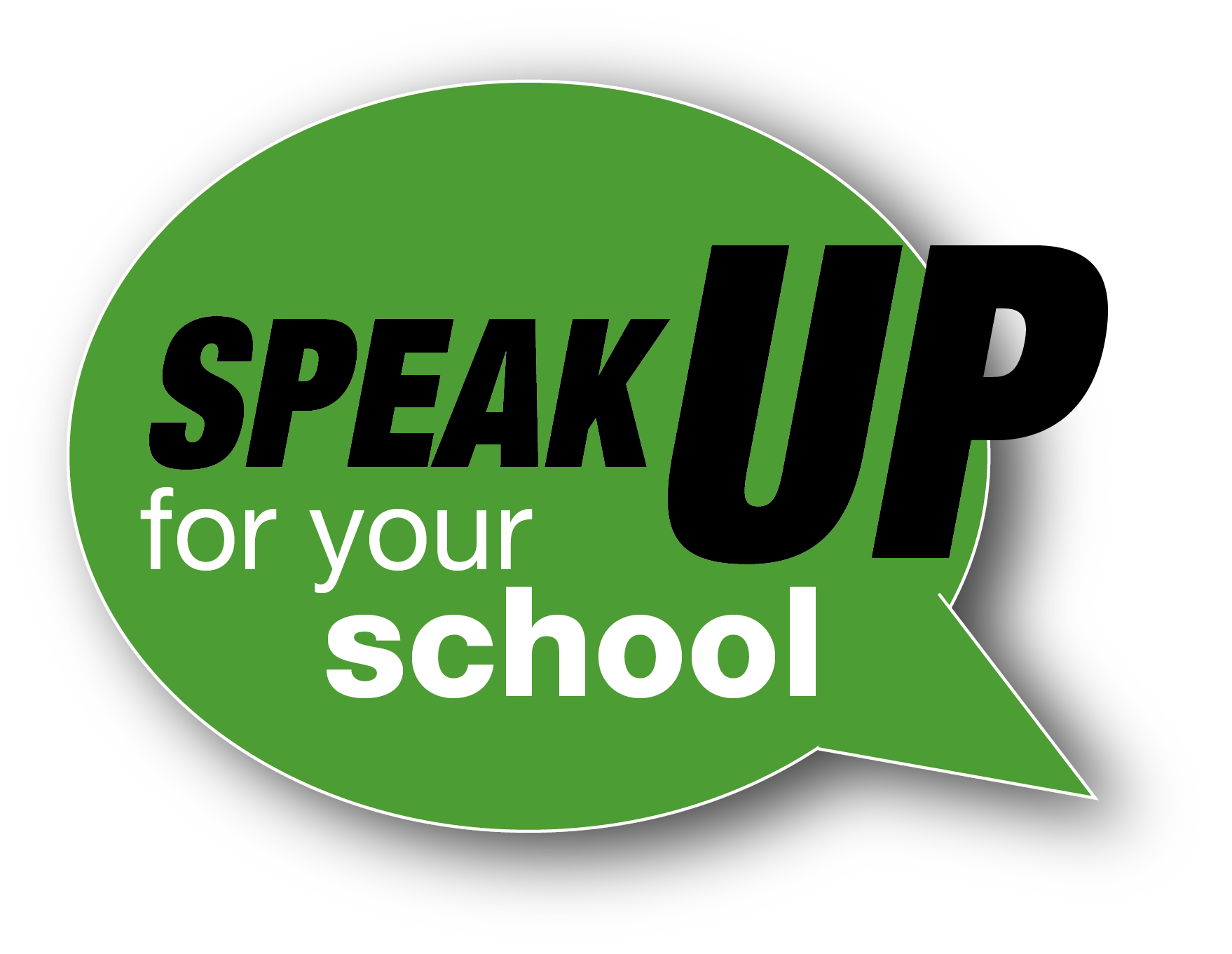 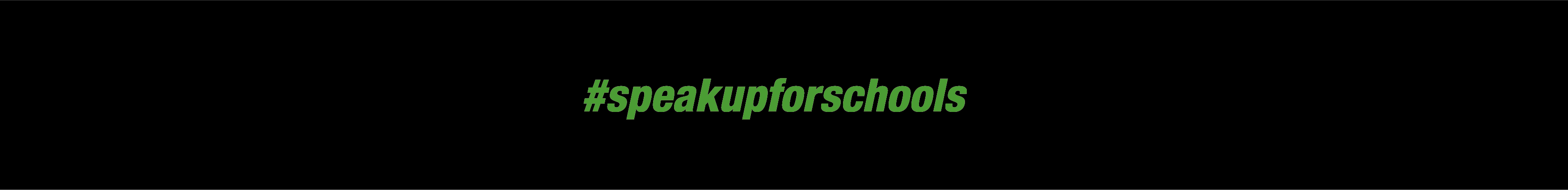 [Speaker Notes: Because of the cuts we are asking members what you think and what you might be prepared to do to strengthen the campaign.  

We can only take industrial action on issues such as jobs, pay, terms and conditions and not wider ‘political’ issues such as funding.

Industrial action legislation is very restrictive.   Therefore these ballot questions have been written specifically to reflect the government’s ability to boost funding to improve work related issues. 

The complexity of industrial action law also means that to set the ground for a future legal ballot we are only balloting staff who are directly employed by publicly funded schools – such as academies, free schools and foundation schools, plus maintained schools with staff employed by  councils. 

Members in independent schools, staff working for private companies/contractors etc are not included in the ballot  as their employment status is not directly linked to government funding - their employer is hired by schools or councils.  

The NEU has also only balloted those employed directly employed by publicly funded schools or councils..]
Importance of voting
We need a big turnout 
Other unions have also been consulting  members
 - Head teachers unions: ASCL, NAHT and the teachers union the NEU
We want to join with them to improve funding 

We need you to vote to speak up for schools
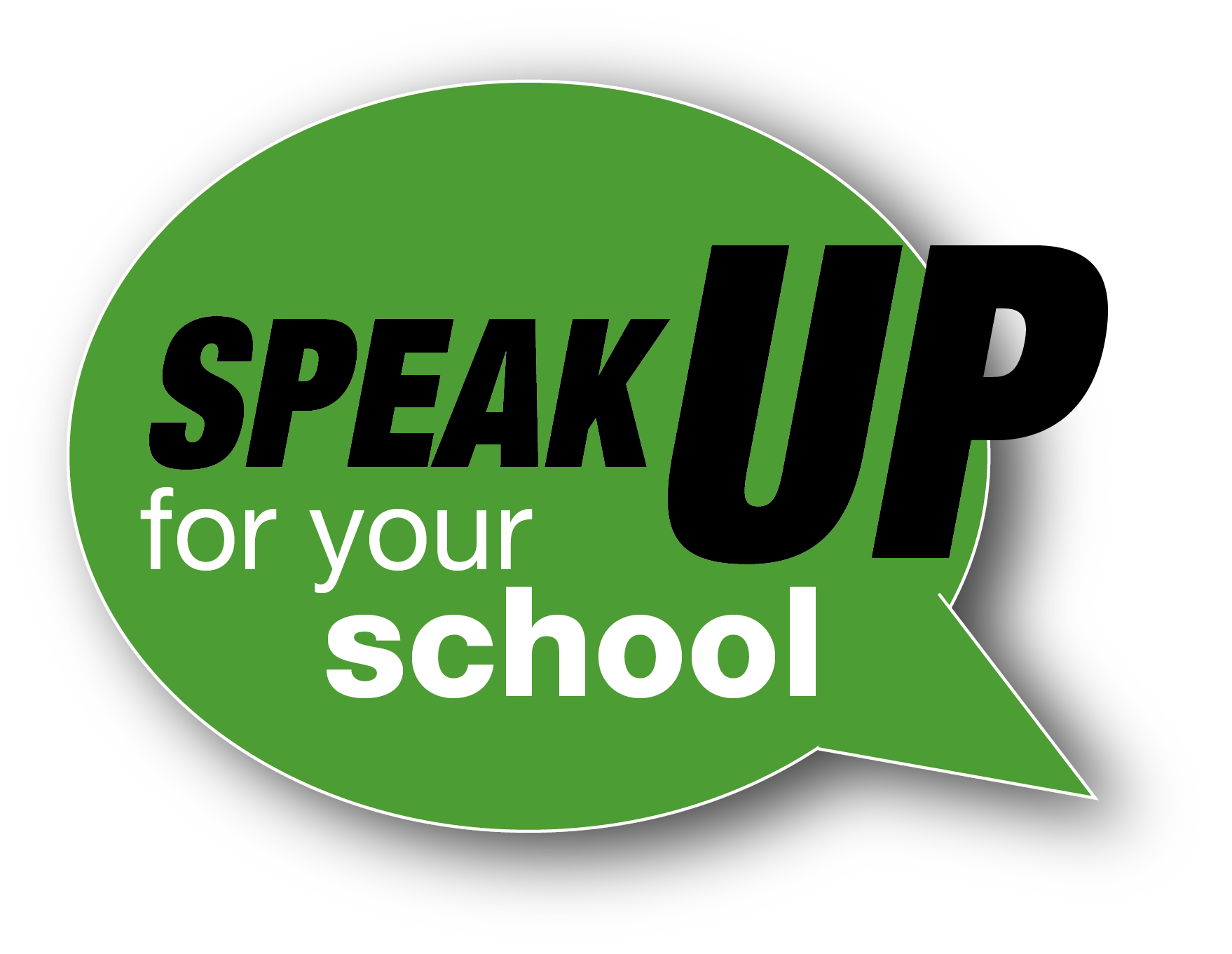 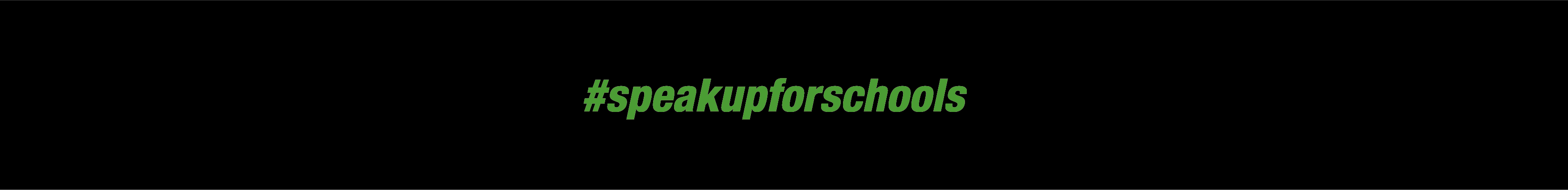 [Speaker Notes: If we are to challenge the government we need to show the government that members feel strongly about the cuts.

Three sister unions have already been balloting their members using similar questions.

We want to build on our successes and work with the other unions to increase the pressure.]
More information & how to vote:
Members for whom we have email addresses will receive an email with a link to the ballot.
Others can go to our website and follow the link
Details on how to vote will be there
Voting will take place between Tuesday 22nd January and  Tuesday 5th March 
We need you to vote to speak up for schools
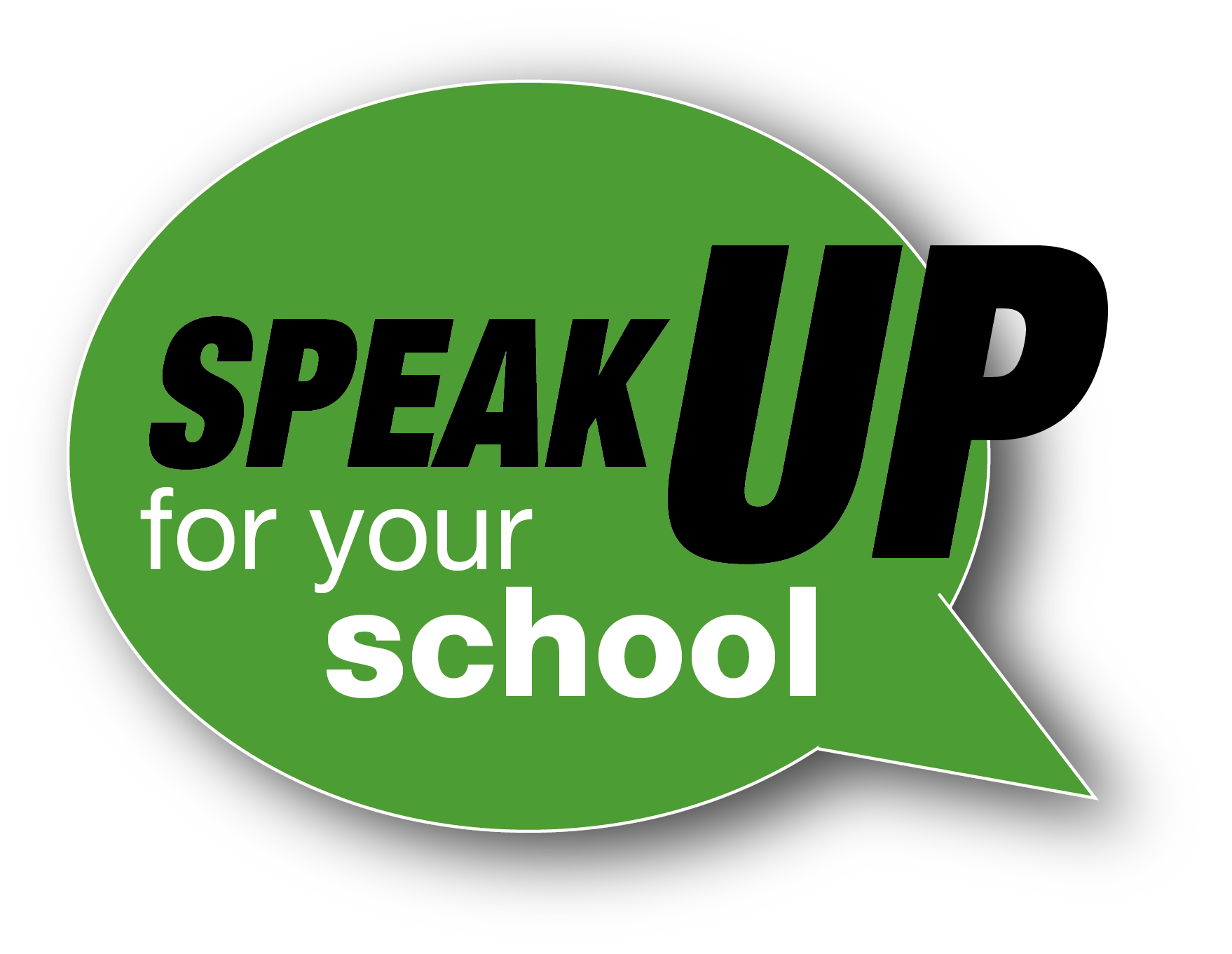 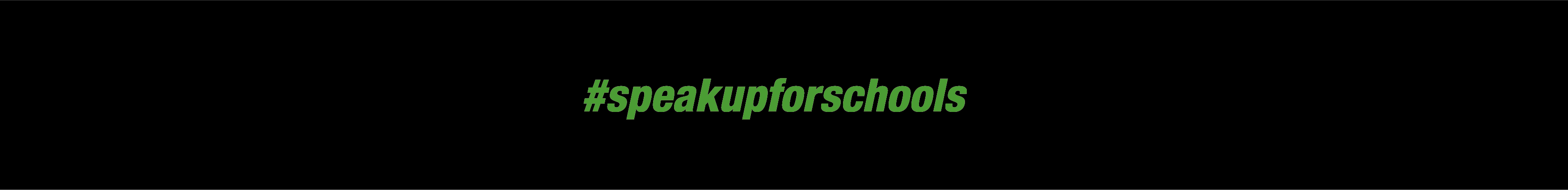 [Speaker Notes: We are balloting members on-line as previous trials have shown this increases the number of people who vote.  

Note to presenter:

If you have a laptop or mobile available you can show members how to access the vote link online at the meeting. All members need is their membership number, or National Insurance number to vote. Weblink details are on the following slide.]
For more information:
Visit our campaigns and ballot webpage at: 
    unison.org.uk/speakupforschools 

We need you to vote to speak up for schools
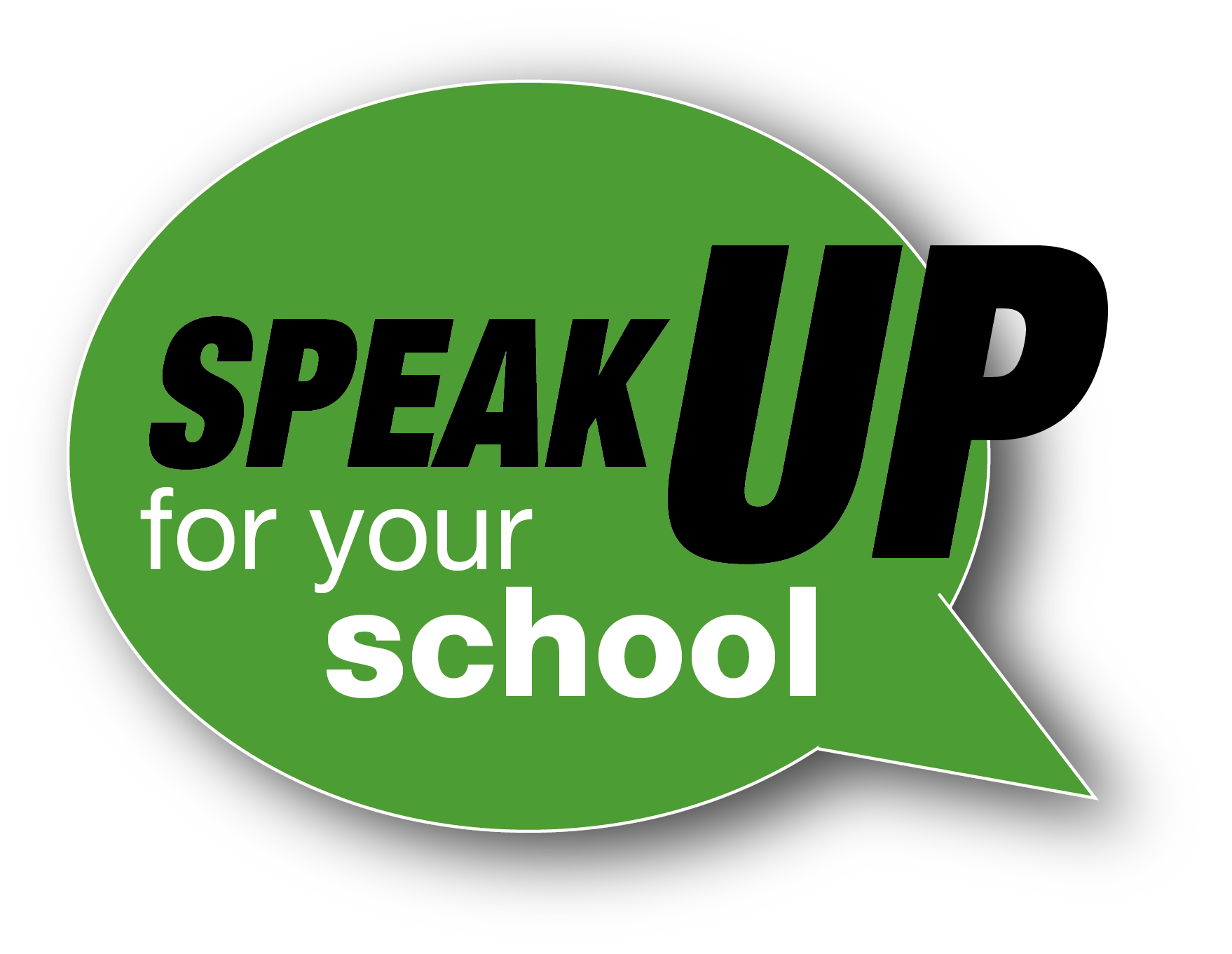 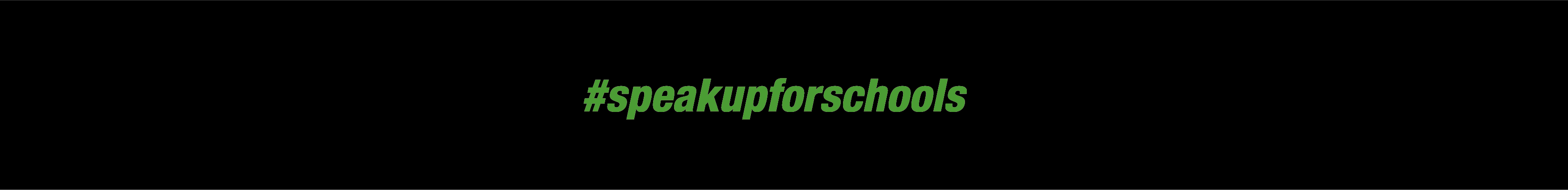